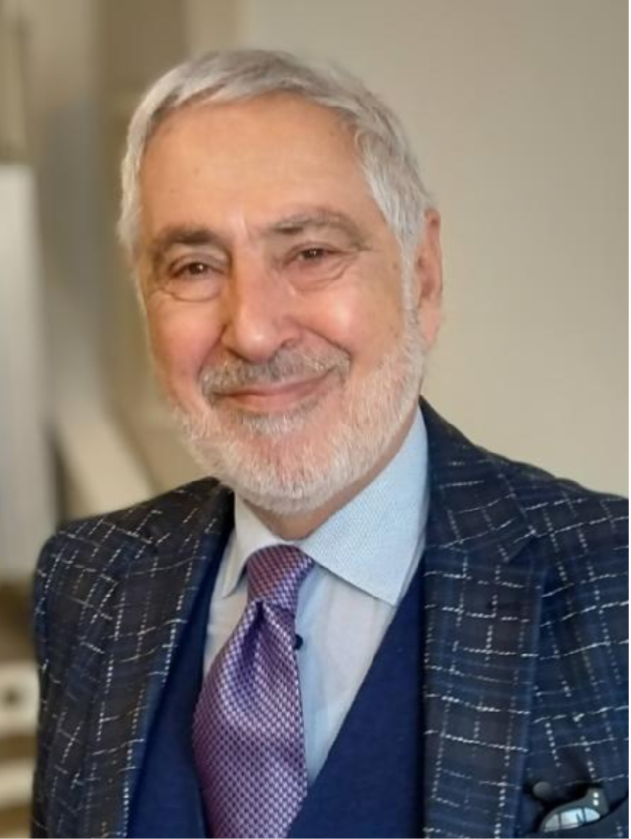 Ing. SERGIO MARLETTA



Ha studiato all’università «La Sapienza» di Roma, laureandosi con una tesi sperimentale sull’uso del calcolatore nella fabbricazione di tubi senza saldatura, presso lo stabilimento Dalmine (oggi Tenaris) di Dalmine.
Dopo uno stage presso il centro elaborazione dati TECHNIPETROL di Roma, dove ha conseguito il certificato di analista IBM, viene assunto a Febbraio 1972 come assistente del capo officina della divisione caldareria e condotte forzate della Terni, società per l’industria e l’elettricità.
Dal 1972 al 1985 ricopre diversi ruoli, tra i quali spicca il coordinamento per l’ottenimento del certificato di qualità nucleare «ASME Stamp-N» fino a diventare project manager (responsabile tecnico commerciale) per la fabbricazione di componenti per impianti chimici e petrolchimici.
Nel febbraio del 1985 diventa Direttore generale della società F.A. serbatoi di Apricena, specializzata nella fabbricazione di serbatoi gpl e da interno.
Dal 1986 al 1989 passa come direttore tecnico alla Ternana Costruzioni e Montaggi di Anangni, acquisendo la qualifica di Direttore dei lavori, per conto della società Aluswisse di Scanzorosciate (BG) per la costruzione di un impianto chimico a S. Giovanni Valdarno (AR).
Dal 1989 al 1991 ricopre l’incarico di Direttore Generale di stabilimento della CO.BG.A di Levate, società del gruppo Montello.
Nel 1991 viene incaricato dall’ILVA di coordinare gli investimenti in Ungheria come Direttore Generale SILCO (joint-venture italo-ungherese) e successivamente consigliere Hungarinox. L’esperienza viene conclusa nel 1994, quando viene richiamato in Italia come assitente dell’Amministratore delegato ICROT.
Dal 1995 al 2005 consulente di alta direzione per ONU, COFATECH ed EDF Energies Nouvelles.
L’industria siderurgica negli anni ‘90 in Italia
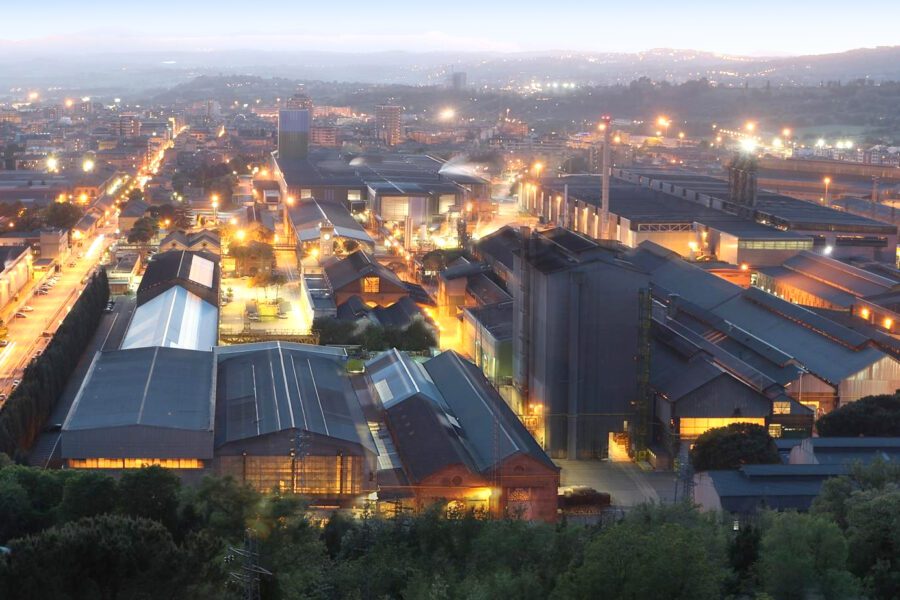 5 maggio 2025 
Ing. Sergio Marletta
La nascita
Il caso delle acciaierie di Terni
La creazione dell’IRI e le partecipazioni statali
La riconversione dell’industria bellica ed il piano Marshall
La creazione della comunità del carbone e dell’acciaio
Il piano Sinigaglia
La nazionalizzazione dell’energia elettrica
La Questione Energetica ed il Nucleare civile
Il mercato comune ed i regolamenti comunitari	
La nascita dell’ILVA e la sua internazionalizzazione
La riunificazione tedesca ed il mercato siderurgico negli anni ‘90
La liquidazione dell’ILVA e la sua privatizzazione 
Il fallimento dei privati e l’intervento dello stato 
Il caso dello stabilimento di Taranto
L’industria siderurgica in Italia ha avuto inizio nella prima metà del XIX Secolo. 

La prima grande acciaieria italiana è stata la società Alti Forni, Fonderia e Acciaieria di Terni (SAFFAT), fondata nel 1884 da Vincenzo Stefano BREDA.

Fattori che hanno contribuito allo sviluppo:

La disponibilità di materie prime
Il basso costo dei trasporti, soprattutto via mare
I progressi tecnologici

(Nasce come industria bellica per costruire cannoni e corazze per la Regia Marina)
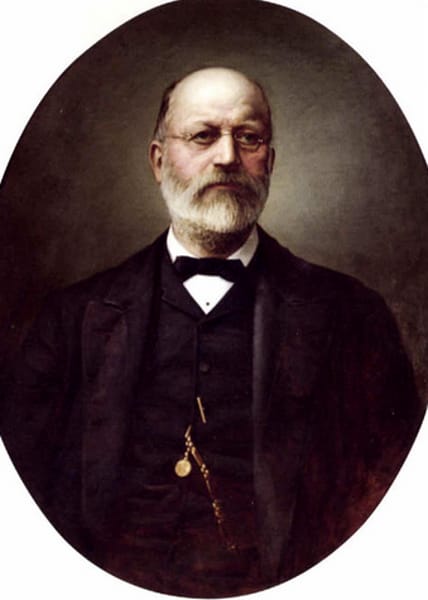 La Società italiana Ernesto Breda per Costruzioni meccaniche è stata fondata a Milano nel 1886 dall’Ingegnere padovano Ernesto Breda, che operava nel settore siderurgico, metallurgico, navale e armiero.
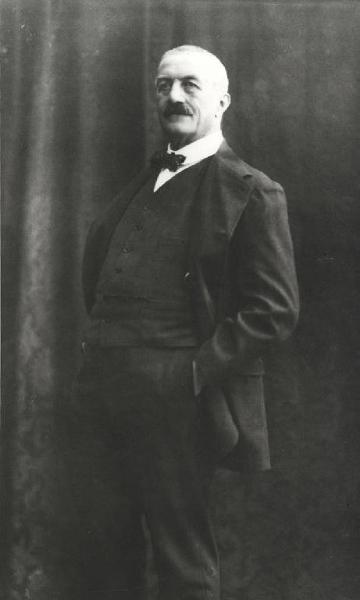 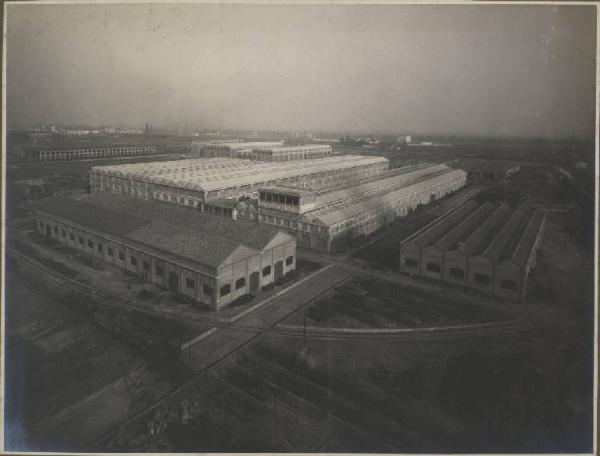 La creazione dell’IRI e le partecipazioni statali 

L’IRI nasce a ridosso dell’anno peggiore della crisi, il 1932, in sordina e con un carattere transitorio, come una soluzione tampone per far fronte ad eccezionali vicende finanziarie.

Tra i fondatori dell’IRI ci fu Beneduce, che era stato Ministro del lavoro e Presidente della Terni (presidente fino al 1939).
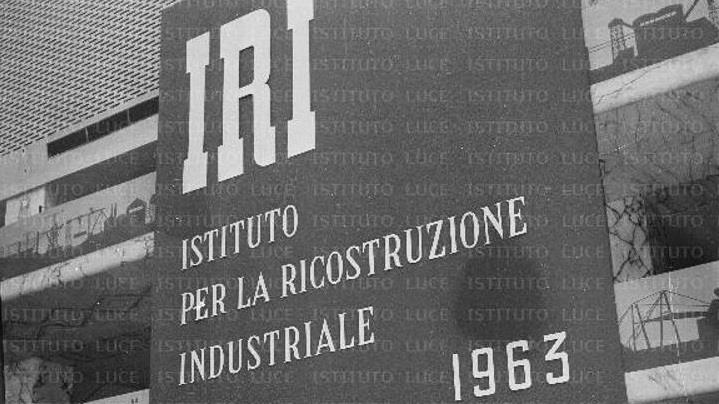 Il «sistema Beneduce» prevedeva la netta separazione tra banche ed imprese industriali con la partecipazione diretta dello stato al capitale di controllo delle imprese.
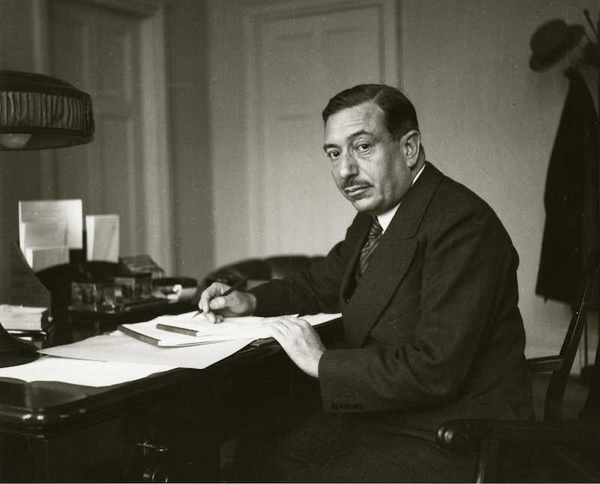 Le aziende pubbliche rimanevano comunque società per azioni, continuando quindi ad associare, in posizione di minoranza il capitale privato.
Lo stato si riservava inoltre un ruolo di indirizzo dello sviluppo industriale.
L’IRI assunse la figura di una holding e le aziende (tra cui la TERNI), che caddero sotto il suo controllo mantennero una articolazione in tre diversi stadi. Alla base si trovavano le società che svolgevano l’attività produttiva propriamente detta.
Queste società facevano capo a finanziarie di settore: 

STET (1934)
FINMARE (1934)
FINSIDER (1937)
FINMECCANICA (dopo la guerra, 1948)
FINELETTRICA (1952)

Queste società a loro volta erano controllate dall’IRI.
Emerge così l’attribuzione all’IRI della missione di gestire imprenditorialmente un gruppo industriale formato da società per azioni regolate dal diritto privato e strategicamente orientate al mercato attraverso la guida di una holding capogruppo sotto il controllo di una holding di settore.

Nel dopoguerra, con l’approvazione del nuovo statuto del 1948, viene ribadito il doppio ruolo dell’IRI di gestore di una rilevante porzione dell’apparato produttivo industriale italiano e di strumento specializzato di politica industriale.

La costituzione, nel 1956, del Ministero delle partecipazioni statali dilata il campo d’intervento degli organismi dello stato e disegna un quadro legislativo favorevole ad una politica espansiva del settore pubblico.
La riconversione dell’industria bellica ed il piano Marshall
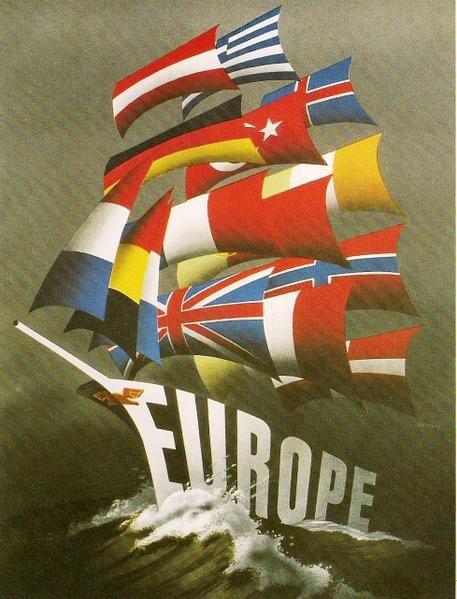 Nel 1943 gli stabilimenti interessati dalla produzione bellica sono 1800, i lavoratori coinvolti 1,200,000.
Alla fine della guerra le attività nel meridione sono completamente cessate, mentre alcuni impianti di interesse strategico ed alcune migliaia di operai delle fabbriche del Nord sono stati trasferiti in Germania.
Prima fase della ricostruzione: si rimisero in sesto gli impianti.
Quindi ha inizio la riconversione degli stabilimenti alla produzione civile.
Nel 1947 si avvia la ristrutturazione delle aziende belliche appartenenti all’IRI, affidata alla Finmeccanica, ente con funzioni di coordinamento delle aziende meccaniche e cantieristiche a partecipazione statale.
Il Piano Marshall

Il piano Marshall, o European Recovery Program (ERP), fu un programma di aiuti americani per la ricostruzione dell’Europa dopo la seconda guerra mondiale.
Favorì lo sviluppo dell’industria, della siderurgia, dell’energia e della meccanica.
L’Italia ricevette nel 1948/49 aiuti per 594 Milioni di dollari americani, e ulteriori 405 milioni nel 1949/50.
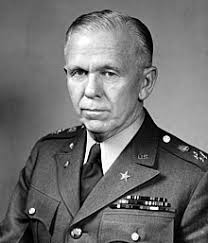 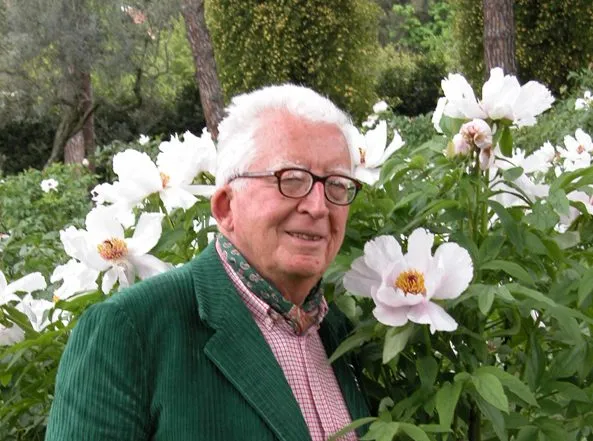 Gian Lupo Osti, assistente personale del presidente Finsider, ebbe l’incarico di seguire le trattative per i prestiti del piano Marshall con l’amministrazione USA, tassello chiave per il programma di riconversione dell’industria pubblica italiana (Piano Sinigallia)
Il piano Sinigaglia

Il piano prende il nome dell’ingegnere e imprenditore Oscar Sinigaglia. Approvato dal Governo italiano nel 1948 prevedeva un forte aumento della capacità produttiva della siderurgia nazionale, inizialmente incentrato sulla ricostruzione dello stabilimento di Genova Cormigliano e sull’integrazione verticale delle lavorazioni a Piombino e Bagnoli, i tre grandi siti costieri a ciclo integrale.
Con la stessa logica venne decisa, nel 1959, la costruzione dello stabilimento siderurgico di Taranto.
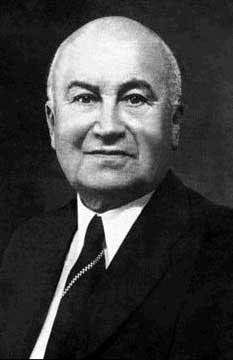 L’ILVA, che prima della 2^ guerra mondiale si era principalmente occupata di produrre acciaio grezzo, avrebbe prodotto anche profilati, rotaie ed acciai rivestiti, specializzandosi inoltre nella produzione di laminati per l’industria automobilistica.
CECA

Creato con il trattato di Parigi del 18 Aprile 1951 e firmato dal Belgio, Germania, Francia, Italia, Lussemburgo e Paesi Bassi.
L’obiettivo principale era quello di creare un mercato comune per il carbone e l’acciaio.
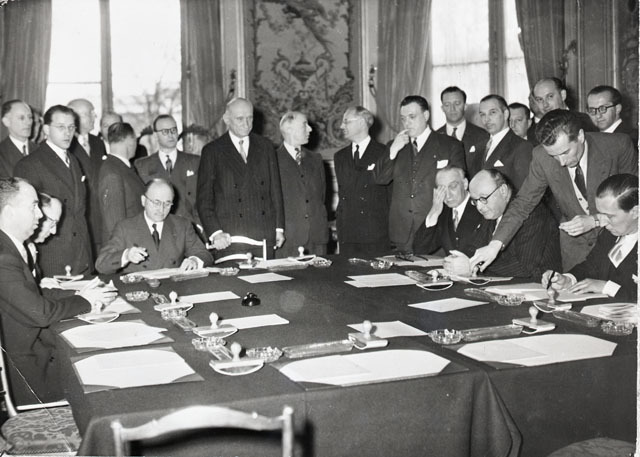 La CECA fu un passo fondamentale verso l’integrazione europea, aprendo la strada alla creazione della comunità economica europea (CEE), propedeutica alla futura Unione Europea.
Il trattato, della durata di 50 anni, è scaduto il 23 luglio 2002
La nazionalizzazione dell’energia elettrica
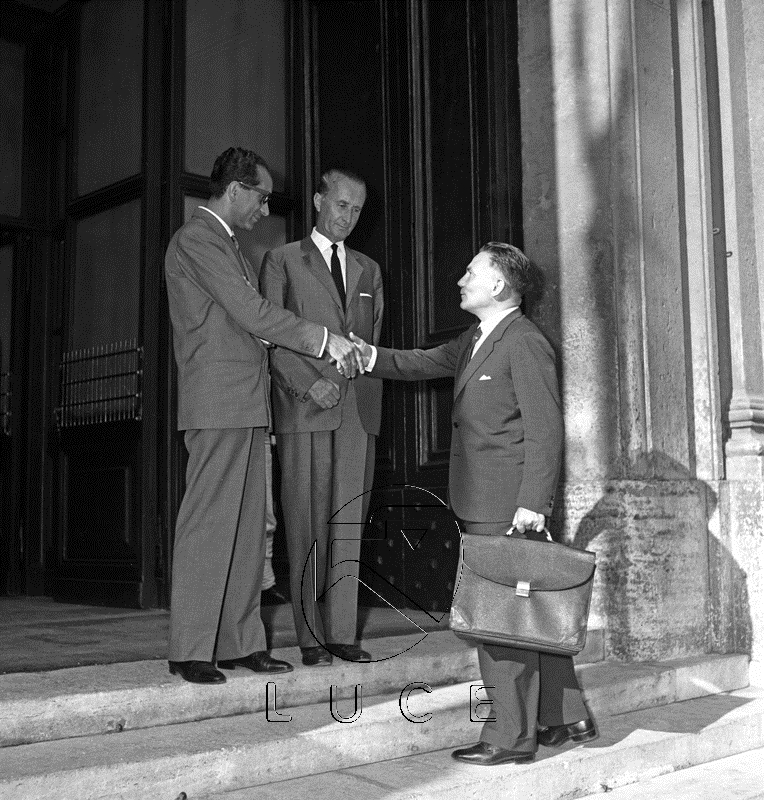 La nazionalizzazione dell’industria elettrica in Italia ha rappresentato il campo di battaglia ideale per due visioni politiche storiche dello stato e dell’economia: quella riformista e quella liberista.
Ma la nazionalizzazione è stata anche un luogo di discussione sul concetto di monopolio e su quello di sviluppo economico, legato a doppio filo alla produzione energetica.
La legge approvata il 6 dicembre 1962 , primo atto del governo di centro-sinistra guidato da Fanfani, aveva come titolo «Istituzione dell’ente nazionale per l’energia elettrica e trasferimento ad esso delle imprese esercenti le industrie elettriche».
Il testo prevedeva la nazionalizzazione delle attività elettriche esercitate da Terni, che denominata allora come «Terni società per l’industria e l’elettricità» produceva energia elettrica per le sue attività siderurgiche, chimiche e cementiere. Era quindi auto produttrice e vendeva sul mercato il surplus della sua produzione elettrica.
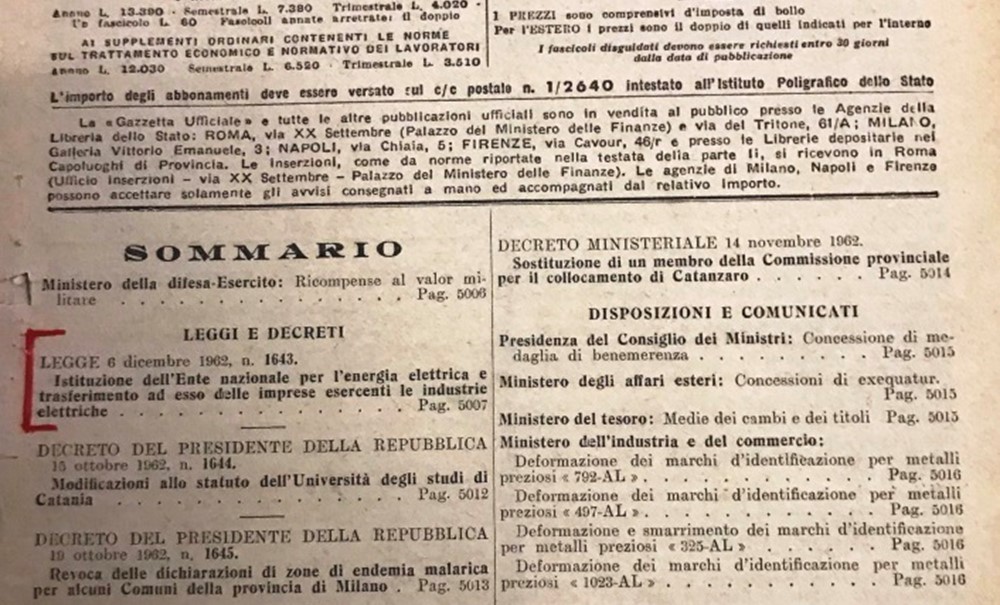 La questione Energetica ed il nucleare civile
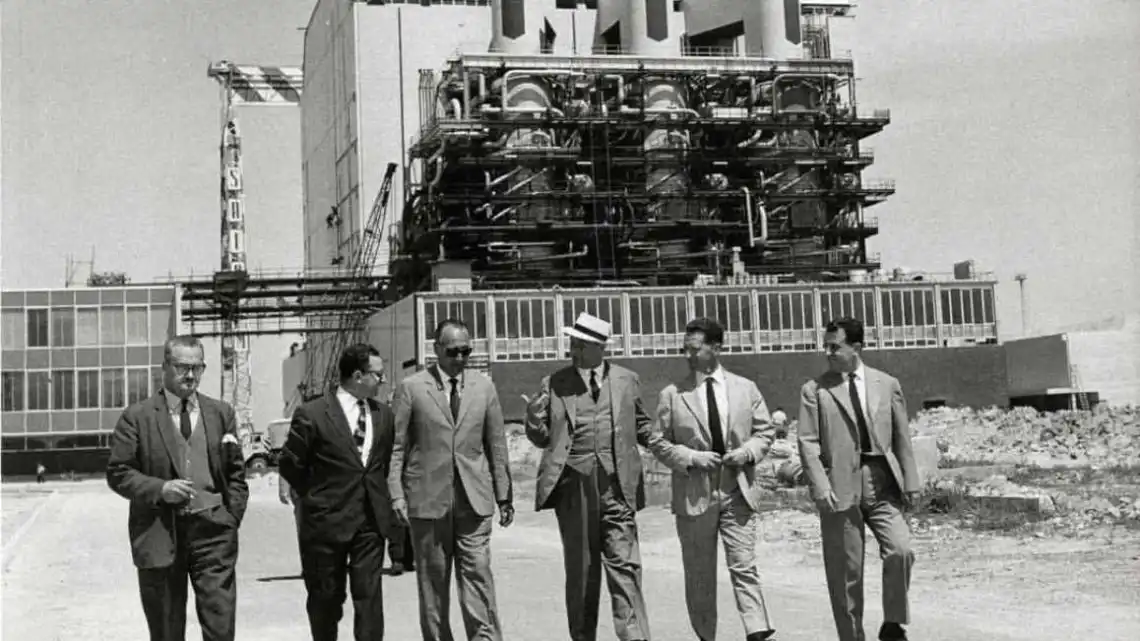 All’inizio degli anni ‘60 in Italia si producevano 48 miliardi di KW/h di energia elettrica, con una potenza installata di 10,000 Mw.
Il fabbisogno di energia elettrica cresceva rapidamente, al ritmo del 10% annuo.
Per sostenere la crescita economica e colmare i divari fra nord e sud, tra aree urbane e aree rurali, lo stato chiese all’ENEL di portare il servizio elettrico su tutto il territorio nazionale.
Per aumentare la capacità produttiva, a quei tempi proveniente principalmente dalle centrali idroelettriche ed a carbone, si ricorse al nucleare.
Nel 1963 sorse la centrale di Latina, con unico reattore Magnox da 153 Mw.
Nel gennaio 1964 fu messa in funzione la seconda centrale nucleare, quella del Garigliano, con un unico reattore BWR (Boiling water reactor) da 150 Mw di potenza elettrica netta.
Terza in ordine di tempo è stata la centrale di Trino Vercellese, entrata in funzione nel 1965 e dotata di un reattore PWR (Pressurized water reactor) da 270 Mw.
Con queste tre centrali l’Italia era, nel 1966, il terzo produttore al mondo di energia nucleare dopo USA e Inghilterra.
Alcune aziende siderurgiche, come TERNI e BREDA, si dotano di officine di per la costruzione di caldaie nucleari, necessarie alla realizzazione dei «Pressure vessels» dei reattori PWR e BWR
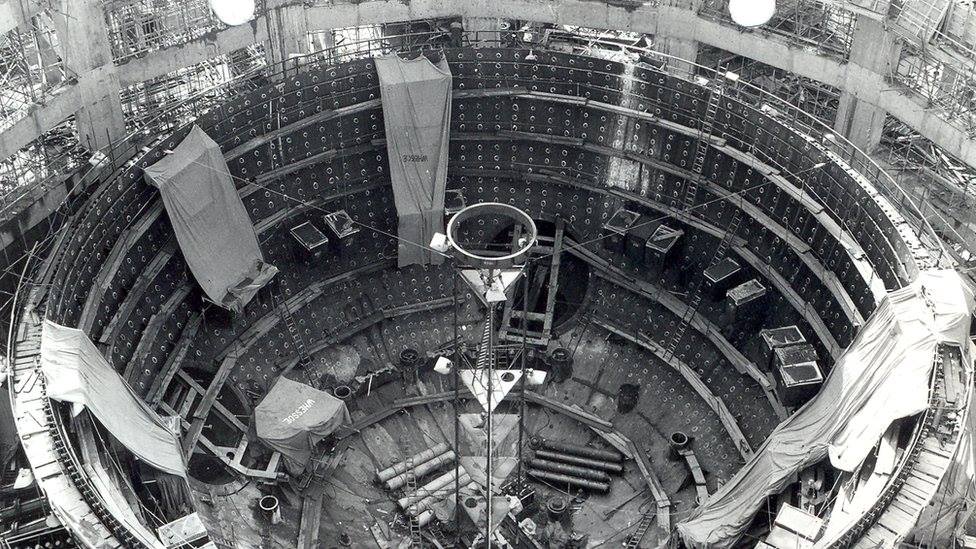 Il mercato comune ed i regolamenti comunitari

I trattati di Roma, firmati il 25 marzo 1957, sono trattati che istituiscono la comunità economica europea (CEE) e la comunità europea dell’energia Atomica. 

Assieme alle regole sulla concorrenza, come stabilite nell’articolo 101 del trattato sul funzionamento dell’Unione Europea (TFUE)del 1957 e modificate nel 1992 dal trattato di Maastricht, miravano a garantire un’economia integrata e competitiva.
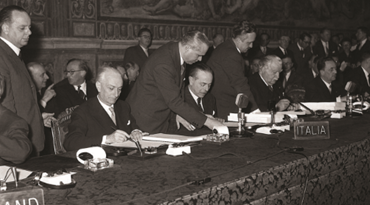 In tale ottica venivano vietati gli accordi che potevano restringere la concorrenza e gli abusi di posizione dominante.
La riunificazione tedesca avvenne il 3 ottobre 1990, quando i territori della Repubblica Democratica Tedesca vennero incorporati nell’allora Germania Ovest, per poi costituirsi in cinque nuovi Lander.
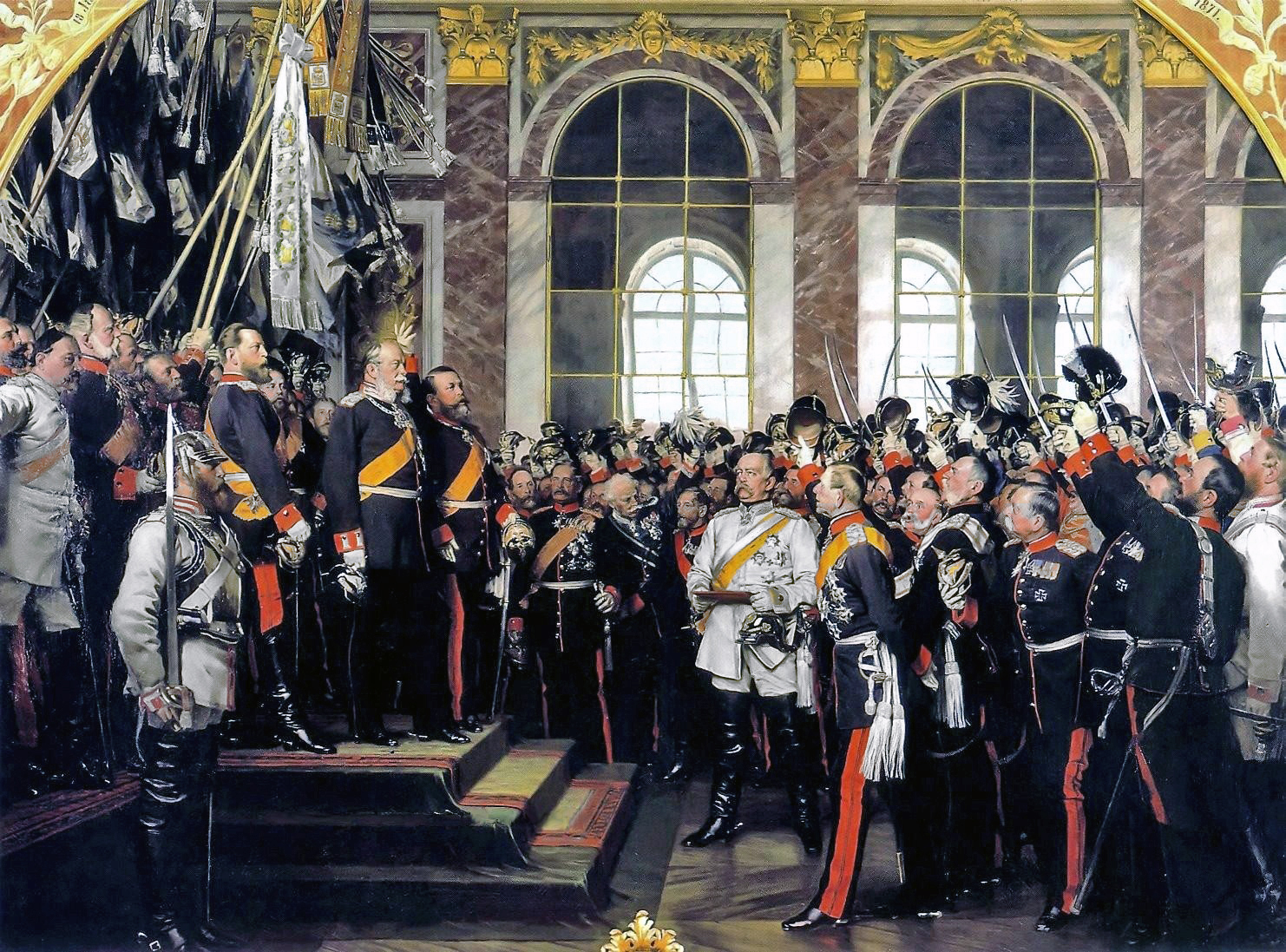 Si parla di riunificazione in relazione al più antico processo (Deutsche einigung), che portò alla unificazione dello stato tedesco nel 1871.
Passaggi fondamentali in vista della riunificazione furono la caduta del muro di Berlino (9 novembre 1989) e l’entrata in vigore, il 1° luglio 1990, del trattato sull’unione monetaria, economica e sociale.

La Germania riunificata rimase un paese membro della comunità europea (e poi dell’unione europea) e della NATO.
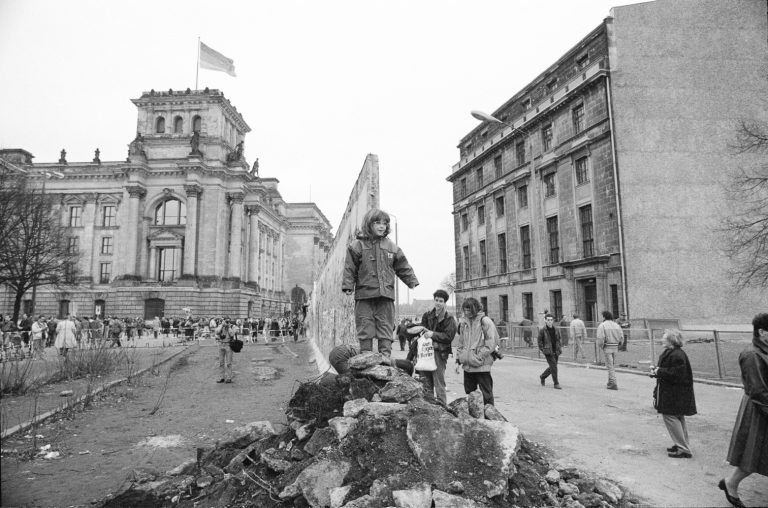 La stessa riunificazione tedesca appare come un passaggio imprescindibile per la successiva integrazione europea ( a partire dal trattato di Maastricht, entrato in vigore il 1° novembre 1993) e per l’adozione dell’euro come valuta comune a numerosi paesi del continente.
La rinascita dell’ILVA e la sua internazionalizzazione 

La denominazione ILVA (antico nome dell’isola d’Elba) fu ripresa nel 1988 quando ITALSIDER e FINSIDER furono messe in liquidazione e scomparvero.

L’ILVA diviene operativa il 1° gennaio 1989 per trasformazione delle preesistenti Finsider, Nuova Italsider, Nuova Deltasider e Terni Acciai Speciali.

La società sviluppa le sue attività tramite una struttura multi divisionale ed il siderurgico di Taranto diventa la base fondamentale del nuovo gruppo.

Vennero chiusi gli stabilimenti di Bagnoli, Novi, Torino, Campi e Sesto S. Giovanni.
Terni veniva ridimensionata e la CO.GE.A. di Genova venne venduta.
Artefice di questa complessa riorganizzazione è l’Ing. Giovanni Gambardella, già amministratore delegato di Ansaldo, arrivato a maggio 1987 con il mandato di rilanciare la siderurgia pubblica, da anni in perdita e sotto osservazione delle autorità europee per la concorrenza.
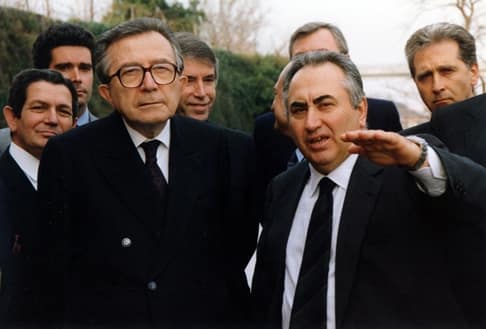 Gambardella, di concerto con il Dott. Zappa (direttore generale) puntò sull’internazionalizzazione delle attività di Terni, primo produttore europeo di acciaio Inox.
L’idea era quella di delocalizzare la laminazione a freddo dell’acciaio inox in Ungheria per il mercato europeo, ed in Tailandia per il mercato asiatico, in cooperazione con i francesi di Creusot-Loire.
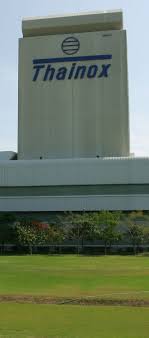 Vennero costituite due joint ventures: la SILCO e la THAINOX, rispettivamente per il mercato europeo ed asiatico.

La SILCO (amministratore delegato: Istvan Zsabo – direttore generale: Sergio Marletta) diventa operativa a fine 1991 con sede a Budapest e stabilimento a Salgotarjan al confine con la Slovacchia.
Il progetto di internazionalizzazione in Ungheria prevede il proseguimento delle attività delle ex SKU di Salgotarjan per la fabbricazione di nastri d’acciaio.
La creazione a «Greenfield» di un centro servizi per l’acciaio inox e di uno stabilimento per la laminazione a freddo dell'acciaio inox gestito da una terza joint-venture denominata Hungarinox, di cui l’Ing. Marletta sarà amministratore delegato.
Quest’ultimo progetto prevede la costruzione di uno stabilimento sempre nell’area di Salgotarjan, dove c’è già la fabbrica SKU, maestranze addestrate e particolari agevolazioni nazionali e comunali, per l’installazione di un laminatoio Sendzimir proveniente dall’acciaieria di Terni, che finirà i rotoli di laminati a caldo in acciaio inox di produzione italiana.

Il costo dell’investimento è valutato in 100 miliardi di vecchie lire, che deve essere finanziato da ILVA ed un socio ungherese oltre che da SIMEST (società che finanzia prevalentemente investimenti italiani nei paesi ex-comecon) e BERS (Banca europea per la Ricostruzione e lo Sviluppo) con sede a Londra.

A fine 1993 la SILCO ed il Centro Servizi sono operativi, mentre per Hungarinox sono definiti acquisizione dell’area, i progetti esecutivi, la compagine azionaria ed i finanziamenti, inclusi quelli della BERS.
Il Mercato siderurgico europeo negli anni 90
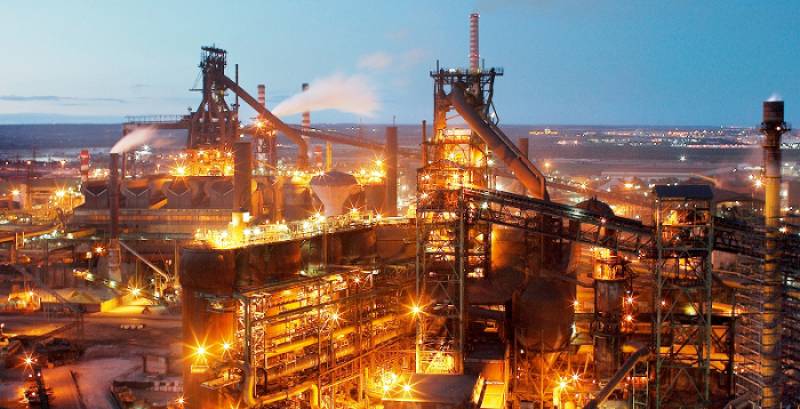 Negli anni 90 il mercato siderurgico europeo fu caratterizzato da un forte processo di ristrutturazione, privatizzazione e globalizzazione.
Si assistette alla concentrazione aziendale ed alla transnazionalizzazione, con le principali aziende siderurgiche che diventano multinazionali.
La siderurgia europea divenne un mercato sempre più globale, con la concorrenza che proveniva anche da altri continenti
Le politiche liberiste e finanziarie ebbero un forte impatto sul settore, spingendo verso la privatizzazione, la concentrazione e la globalizzazione
La liquidazione dell’ILVA e la sua privatizzazione
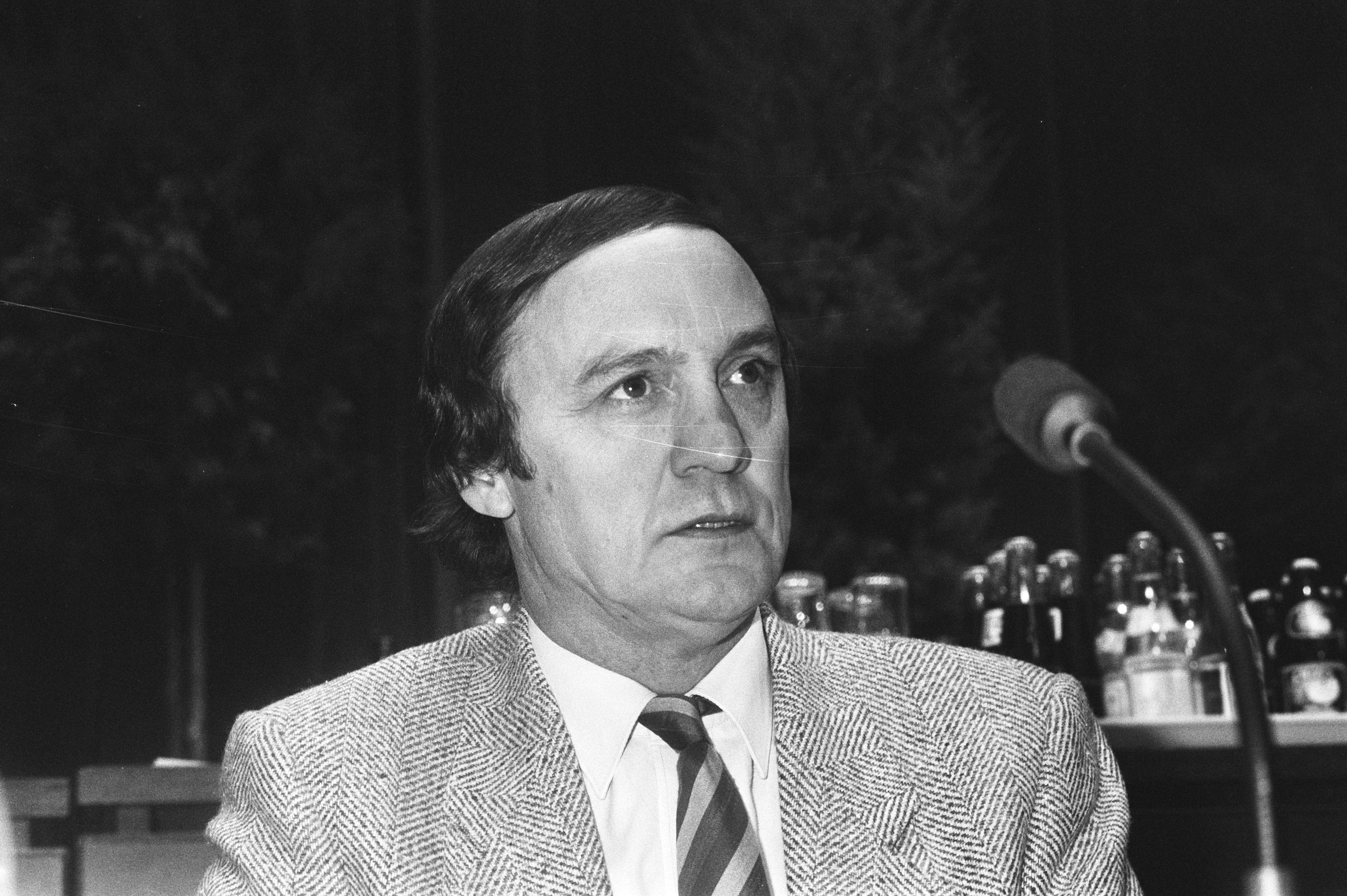 Il mercato comune europea aveva quello dell’acciaio tra i mercati più complicati e sorvegliati.
Con l’arrivo di Karel van Miert, belga, a commissario europeo per la concorrenza nel gennaio 1993 venne avviata una complessa e dura trattativa su siderurgia pubblica e privata, in cui si accertò che in Italia i finanziamenti pubblici erano serviti a ripianare perdite, piuttosto che a ridurre la sproporzione dell’indebitamento.
L’ILVA venne sanzionata, assieme ad altri produttori europei, ed avviata la sua liquidazione (bad company).

A fine 1993 veniva nominato Hayao Nakamura in sostituzione di Giovanni Gambardella. 
Nakamura aveva lavorato nel passato come consulente Nippon Steel, allo stabilimento di Taranto.

In sostanza, anziché l’artefice di un rilancio internazionale dell’ILVA, fu il suo commissario liquidatore.

L’IMI venne incaricato di valutare il gruppo ILVA, segmentato in seguito ad una ristrutturazione, che aveva assegnato gli impianti di Taranto e Novi Ligure alla società ILVA Laminati piani.
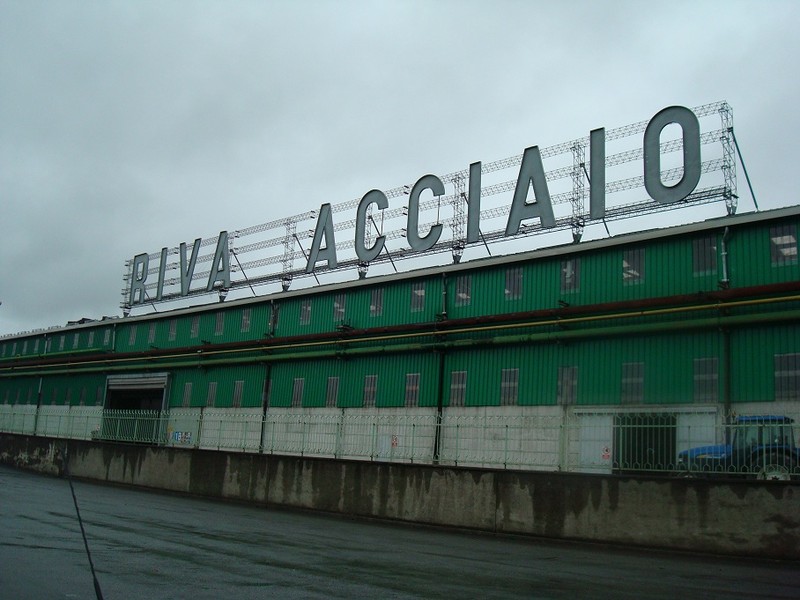 Nel 1995 L’ILVA di Taranto, la più grande acciaieria d’Europa, veniva ceduta alla RILP, controllata dal gruppo Riva, con soci di minoranza il gruppo indiano Essor, Nicola Amenduni delle acciaierie Valbruna di Vicenza.
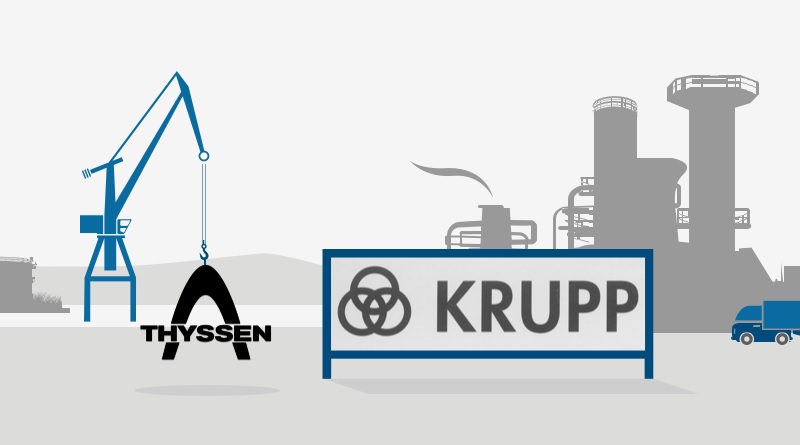 Gli acciai speciali Terni, con gli stabilimenti di Terni e Torino veniva ceduta a Falck e Agarini che l’avrebbero rivenduta dopo, poco tempo, alla Thyssen unificata nel frattempo con la Krupp.
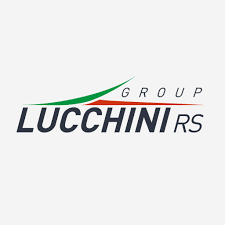 Gli stabilimenti ex ITALSIDER di Piombino e Lovere venivano ceduti al gruppo Lucchini di Brescia.
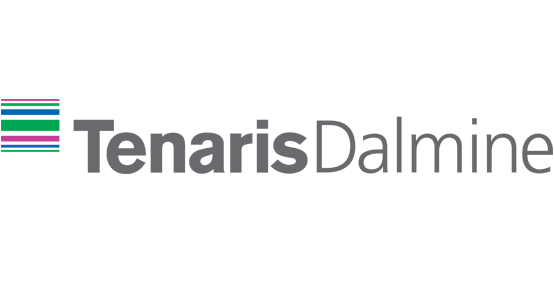 La Soc. Dalmine veniva ceduta alla famiglia Rocca, italo-argentina, con i suoi stabilimenti di Dalmine e Costa Volpino, prendendo il nome di Tenaris.
Il fallimento dei privati e l’intervento dello stato
Nel 1993 l’IMI viene incaricata di valutare il gruppo ILVA per poter avviare le gare d’acquisto da parte dei privati di tutti gli stabilimenti del gruppo

A fine 1995, con la cessione dell’ILVA laminati piani di Taranto al gruppo Riva, l’acciaio di stato fu privatizzato completamente.
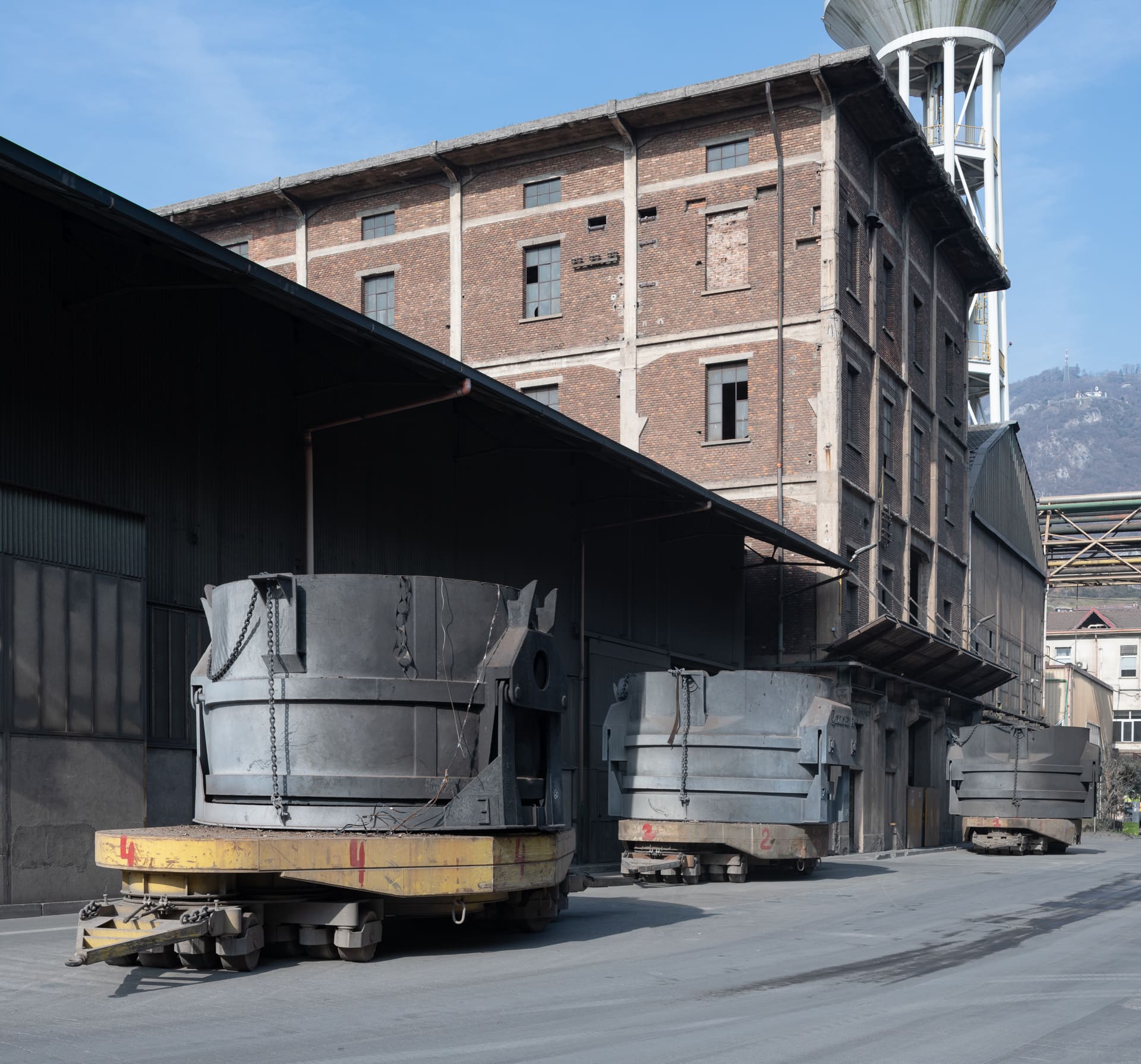 Gli stabilimenti ex ITALSIDER di Lovere e Piombino vengono acquistati dal gruppo Lucchini di Brescia.
Nel 2005 lo stabilimento di Piombino, a seguito di una ristrutturazione finanziaria, passa al gruppo russo SEVERSTAL.
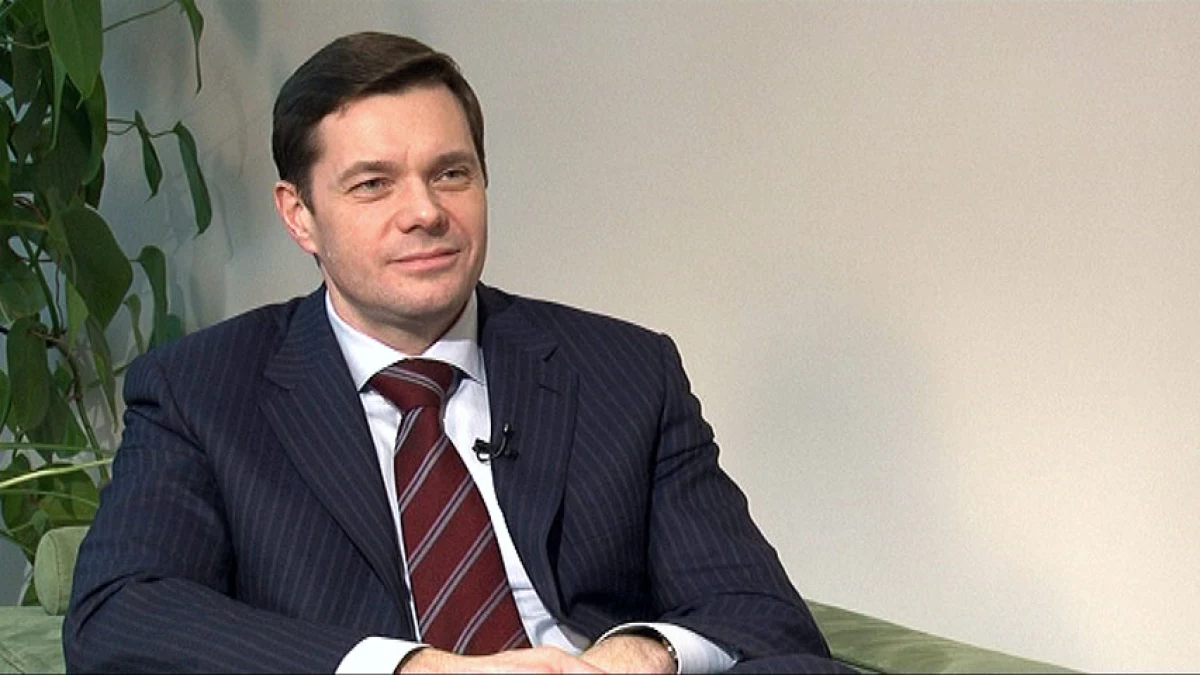 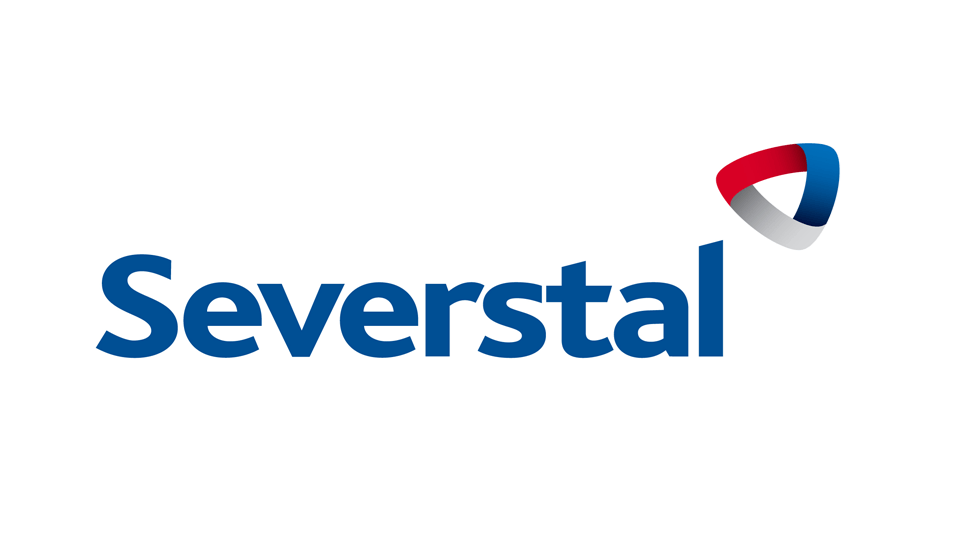 Nel 2008 la crisi economica spinge il magnate Mordashov, proprietario della SEVERSTAL, a ritirarsi dal business in Italia.
L’azienda viene commissariata e lo stabilimento di Piombino passa al gruppo algerino CEVITAL, il cui proprietario viene arrestato nel 2017 con il conseguente passaggio dell’azienda al gruppo multinazionale ucraino-olandese METINVEST.
Recentemente Danieli e Metinvest hanno costituito una Joint venture per la costruzione di una nuova acciaieria.
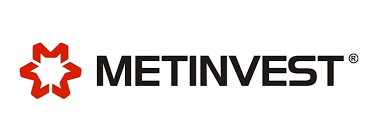 Gli stabilimenti della Acciai Speciali Terni (AST) di Terni e Torino vennero privatizzati nel 1994 con la cessione alla KAI Italia, un consorzio di imprenditori italiani (Falck e Agarini) e della multinazionale tedesca ThyssenKrupp, che qualche anno dopo acquisirà l’intera proprietà.

Nel 2022 AST ritorna di proprietà italiana con la cessione al gruppo Arvedi di Cremona. Recentemente lo stabilimento di Terni rischia la chiusura per l’elevato costo dell’energia elettrica in Italia.

La Dalmine S.p.A. è stata privatizzata nel 1996 con la cessione dell’84,08% del capitale sociale al gruppo Techint, alla banca di Roma ed a altri investitori.
Successivamente, nel 2002, Dalmine entrò a far parte del gruppo Tenaris, appartenente alla famiglia Rocca di origine italo-argentina.
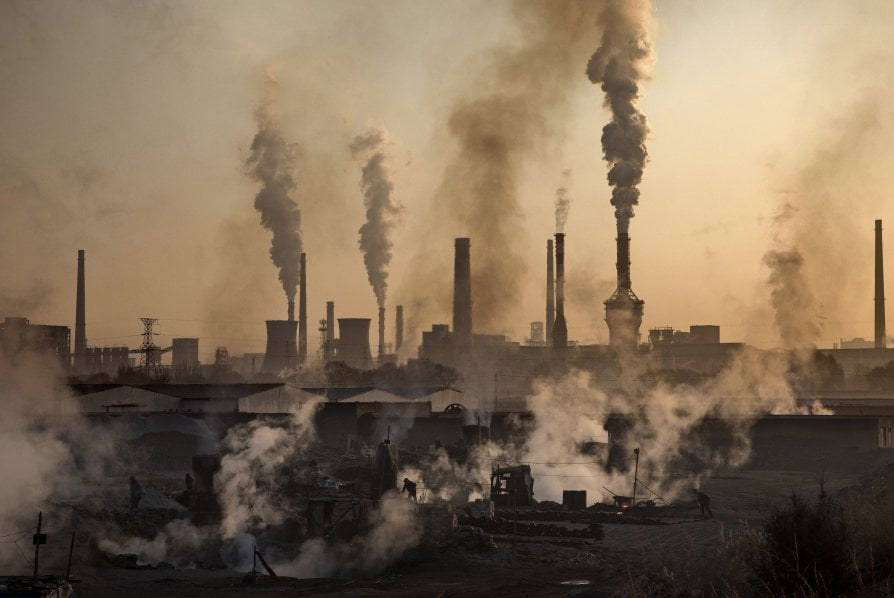 In conclusione, a circa 30 anni dalla privatizzazione, i gruppi che hanno acquisito degli asset fondamentali per il funzionamento della siderurgia in Italia hanno sfruttato gli «anni buoni» (gli stranieri Thyssen, Severstal, Arcelor Mittal, Metinvest e Cevital e gli italiani Riva e Lucchini)per poi ritirarsi, lasciando allo stato il compito di risanare aziende strategiche e mitigare l’inquinamento ambientale prodotto da anni di incuria.
Il «caso» Ilva di Taranto

Il piano Sinigallia prevedeva un forte aumento della produzione nazionale con la costruzione di grandi stabilimenti costieri a ciclo integrale, partendo cioè da minerale di ferro e l’impiego di altoforni.

Nel 1954 venne decisa la costruzione dello stabilimento di Taranto. L’impianto fu completato nell’ottobre del 1964 con la messa in funzione dell’altoforno, e inaugurato nel 1965. La capacità produttiva iniziale era di 3 milioni di tonnellate l’anno.

Successivamente lo stabilimento fu ammodernato e potenziato, raggiungendo all’inizio degli anni ‘90 i 6 milioni di tonnellate annue.
Il revamping avvenne con la consulenza della Nippon Steel nella persona di Hayao Nakamura, che sarebbe diventato nel 1993 l’ultimo Amministratore Delegato ILVA.
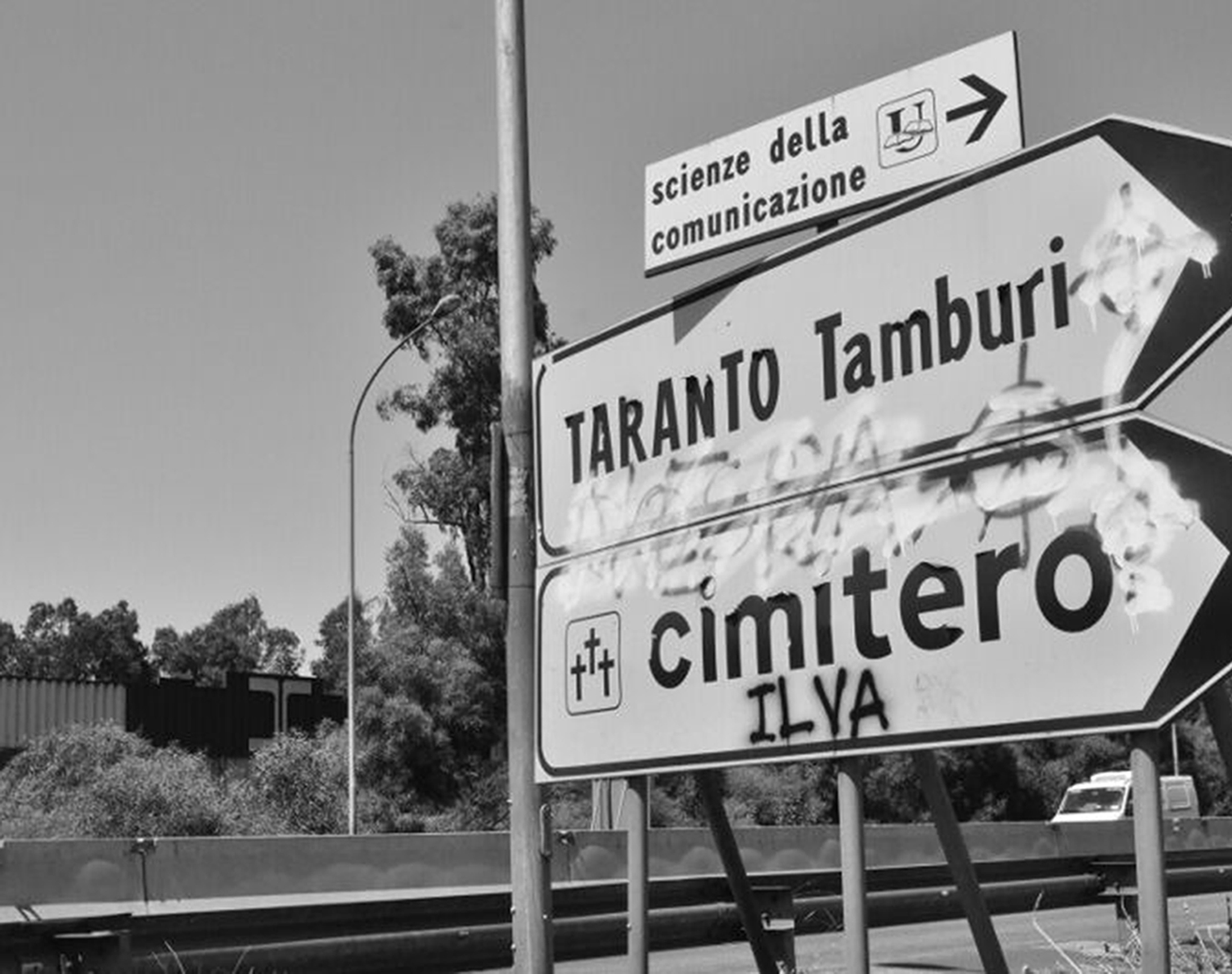 A novembre 1990 la città di Taranto venne dichiarata «area a rischio ambientale» insieme a Crispiano, Massafra, Montemesola e Statte. L’area interessata contava una superficie di 564 chilometri quadrati popolati da 263.614 abitanti. 

Il crollo dei prezzi dell’acciaio porta il gruppo ILVA – Finsider, di cui fa parte lo stabilimento di Taranto, ad un pesante passivo (2.000 miliardi di lire).

Nel 1992 l’IRI e L’ILVA Laminati Piani vengono convertiti in società per azioni, in funzione della privatizzazione. Grazie ad un accordo in sede comunitaria, all’IRI viene consentito di ripianare i debiti aziendali e di privatizzarsi nel 1993.

Nel 1993 viene costituito dal Governo Ciampi il «Comitato permanente di consulenza globale e di garanzia per le privatizzazioni» presieduto da Draghi, allora Direttore Generale del Ministero del Tesoro.
Prodi, all’IRI, conferma Nakamura come Amministratore Delegato, con il compito di tagliare 11.500posti di lavoro. In parallelo l’IMI viene incaricato di valutare il gruppo ILVA.

Nell’autunno 1993 il Governo stringe due accordi con il Commissario alla Concorrenza Van Miert. Il primo accordo auspica la privatizzazione della siderurgia pubblica (entro il 1996) ed il secondo fissa al 31 dicembre il termine ultimo per gli interventi finanziari delle imprese pubbliche.

Dopo un primo tentativo  di vendita alla cordata Miller (con legami Marcegaglia ed Abate), ritenuto inadeguato da Nakamura perché «u n indebolimento dell’industria siderurgica avrebbe comportato un grave danno per tutta l’industria metalmeccanica italiana», il  gruppo Riva si aggiudicava l’ILVA Laminati Piani per un totale di 1820 miliardi di lire.
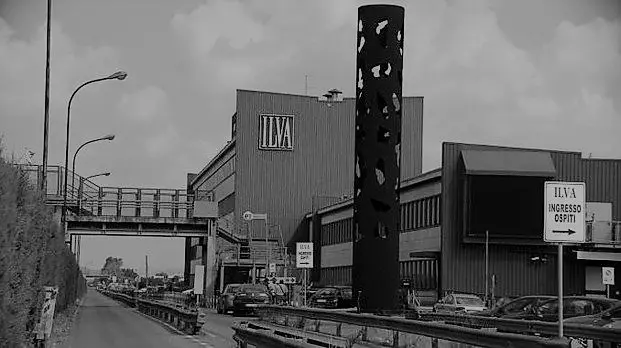 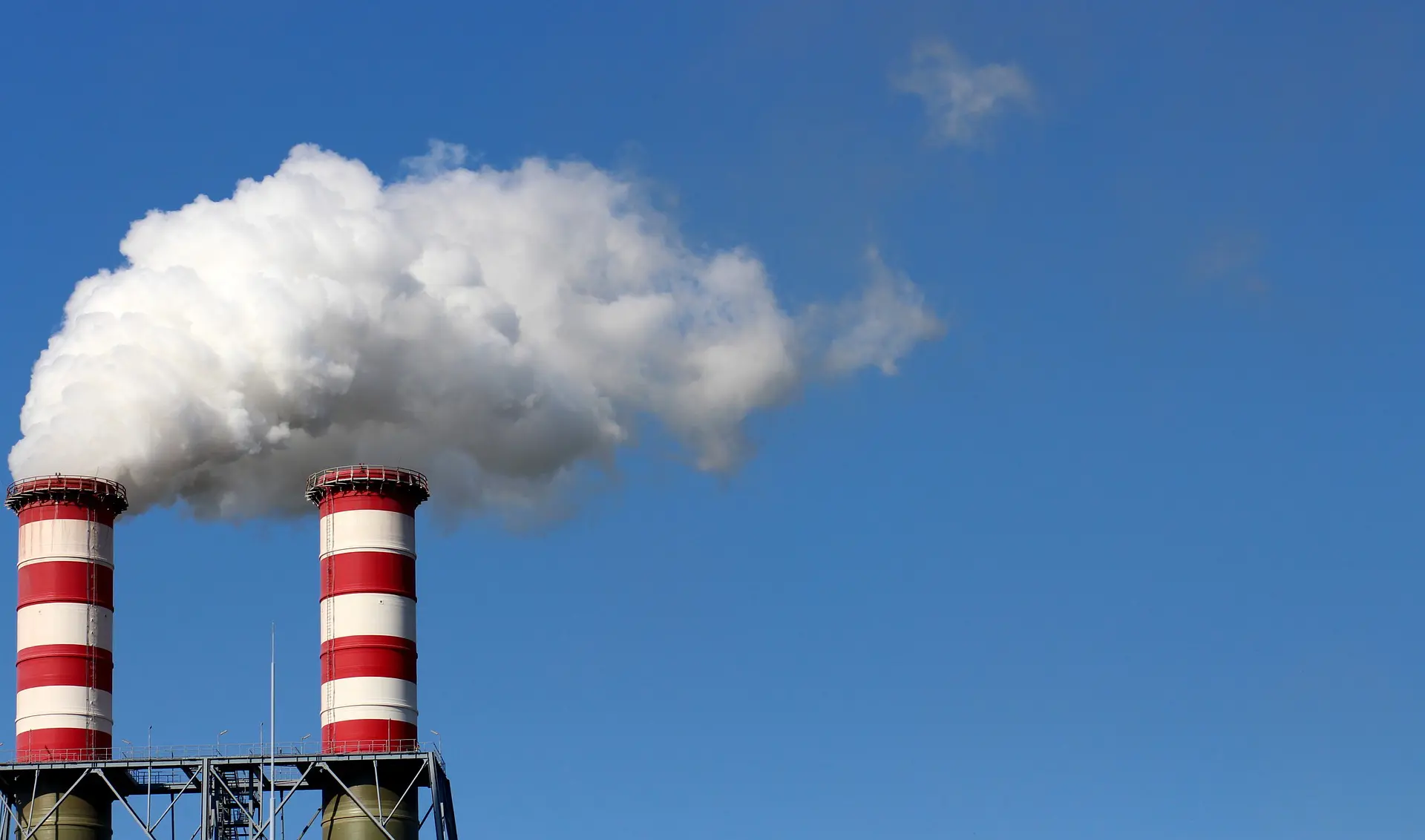 Il 3 aprile 1995 la compravendita riceveva il placet della Comunità Europea.

Nel 2012, dopo un lungo periodo di gestione problematica ed a seguito di un’inchiesta per «disastro ambientale, avvelenamento di sostanze alimentari, omicidio colposo e corruzione», gli impianti a caldo vengono sequestrati e l’azienda commissariata con l’obiettivo di garantirne la gestione e salvaguardarne i lavoratori

Alla fine di un lungo processo volto ad individuare un gestore a cui affidare il risanamento dell’azienda e la bonifica ambientale, nel 2017 l’azienda passa sotto il controllo del gruppo indiano lussemburghese Arcelor Mittal
Bibliografia

Piero Sechi: «La nazionalizzazione imperfetta» – Murena Editrice;

Franco Bonelli : «Lo sviluppo di una grande impresa in Italia. La Terni dal 1884 al 1962» - Einaudi;

Aldo Zucchi: «Soc. Terni, un secolo di storia di successi, di speranze, di timori» - Quaderni Umbri – Centro studi Ezio Vanoni;

Valerio Castronovo: «Storia dell’I.R.I. – Dalle origini al dopoguerra» – Editori Laterza

Romano Prodi: «Il tempo delle scelte» – Edizioni Il Sole 24 ore;

Francesco Filippi: «Mussolini ha fatto anche cose buone» - Edizioni Bollati Boringhieri;

Archivio storico AST/Acciai Speciali;

Legge istitutiva Ministero dell’Ambiente.